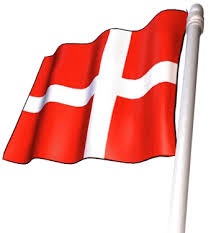 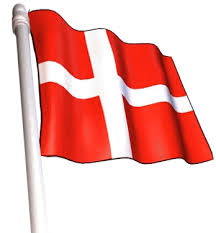 DENMARK
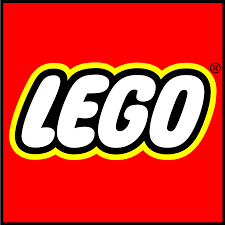 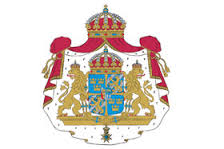 Fun facts about us Danes
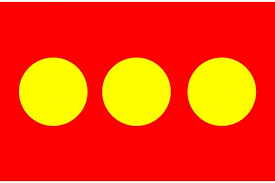 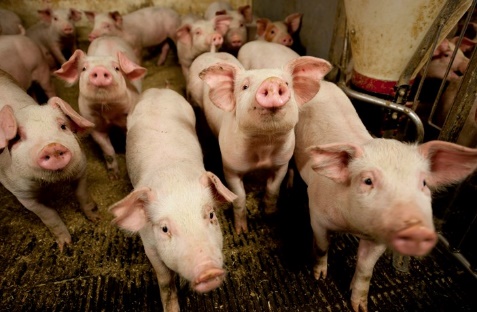 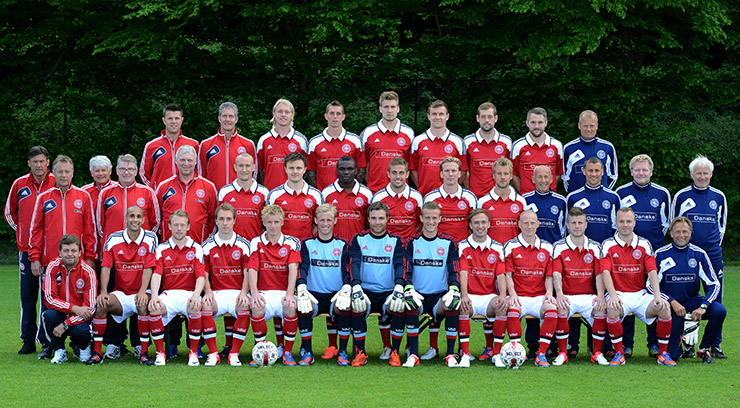 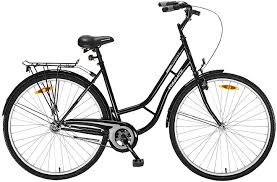 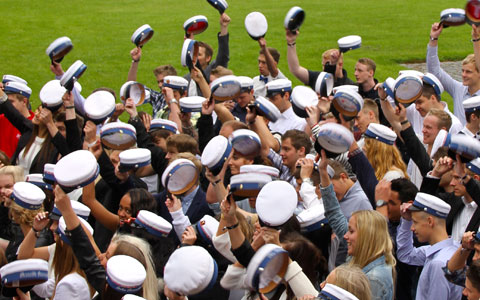 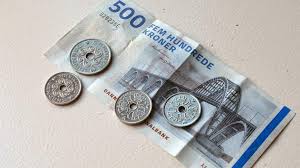 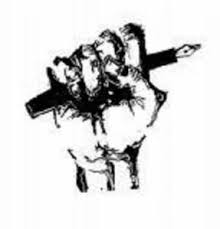 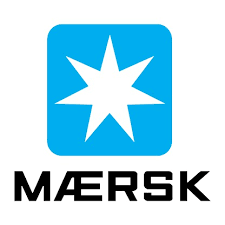 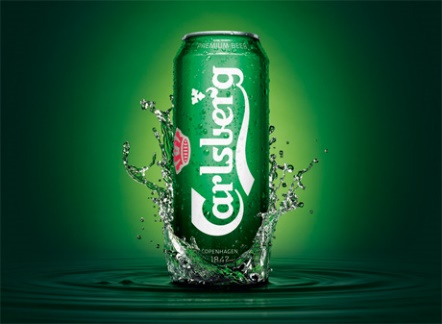 “I Danmark er jeg født”“I am Born in Denmark
https://www.youtube.com/watch?v=mIh_ZGlyc3s
Virum and Borup
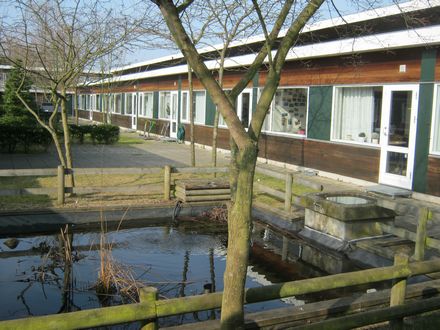 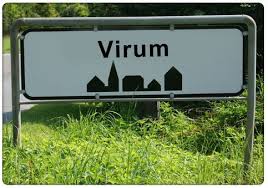 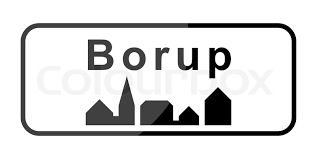 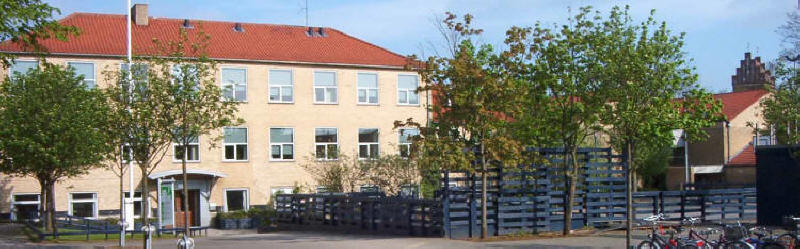 The Danish Royal Family
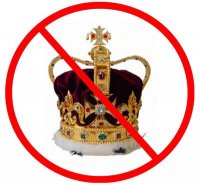 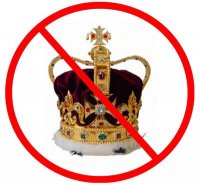 Yes or no?
Free health care & free education
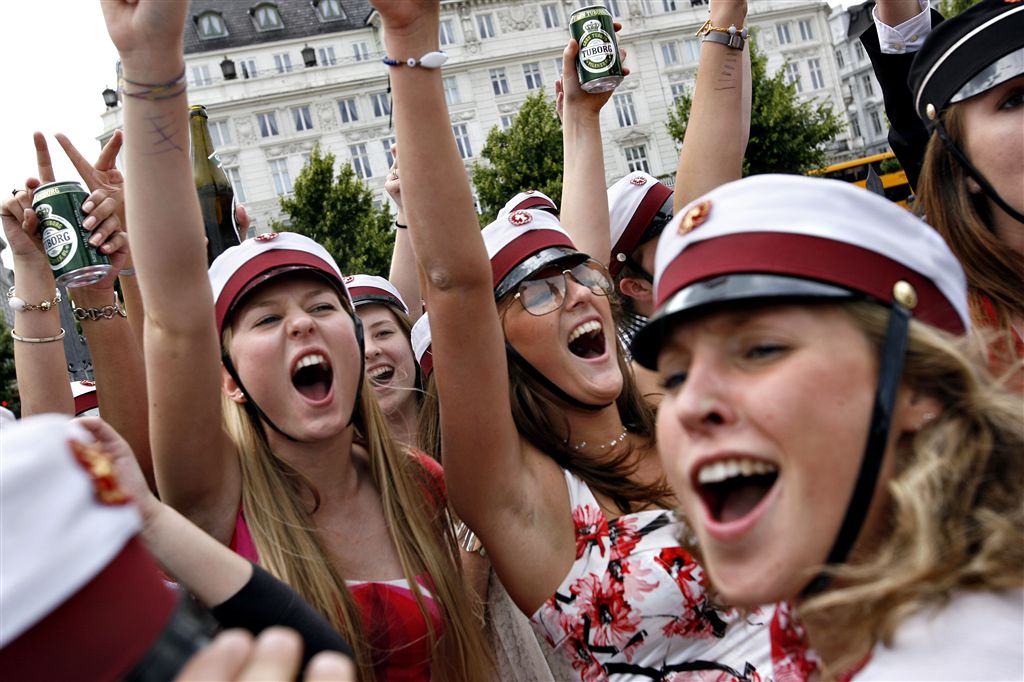 Bicycle Traffic
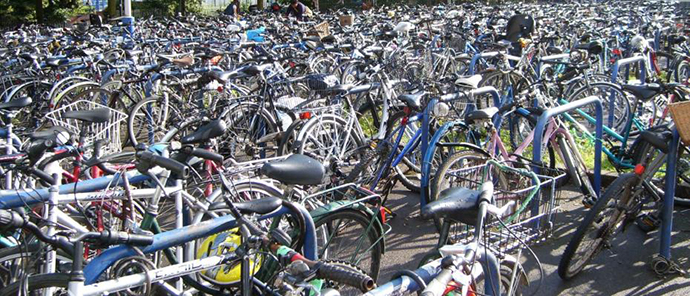 In Copenhagen, 50% of the people commute by bike everyday and there are more bikes than inhabitants.
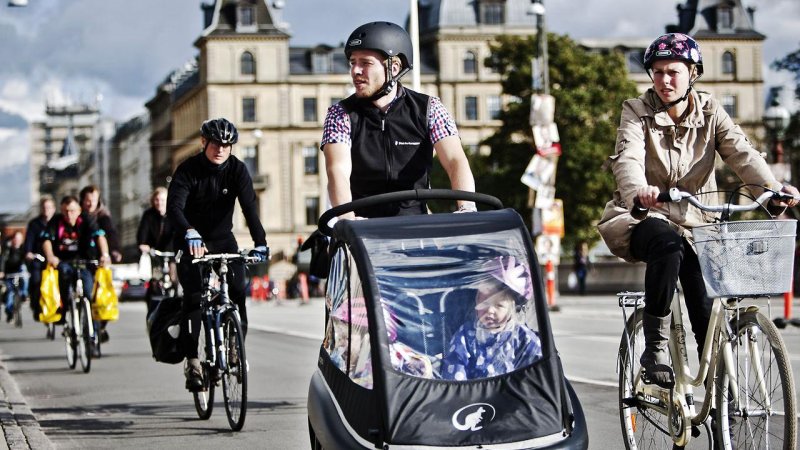 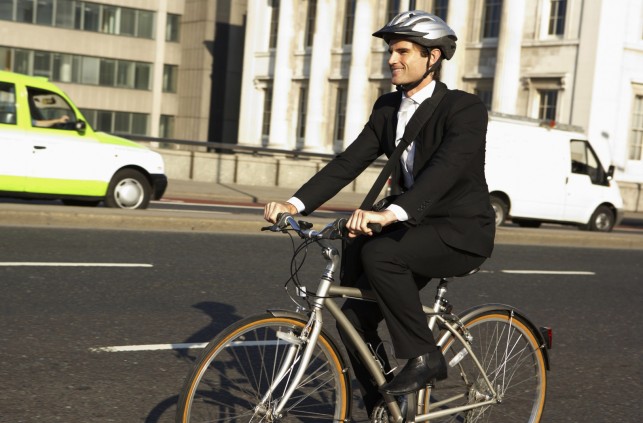 DANNEBROG
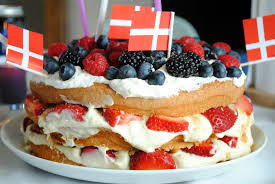 Babies
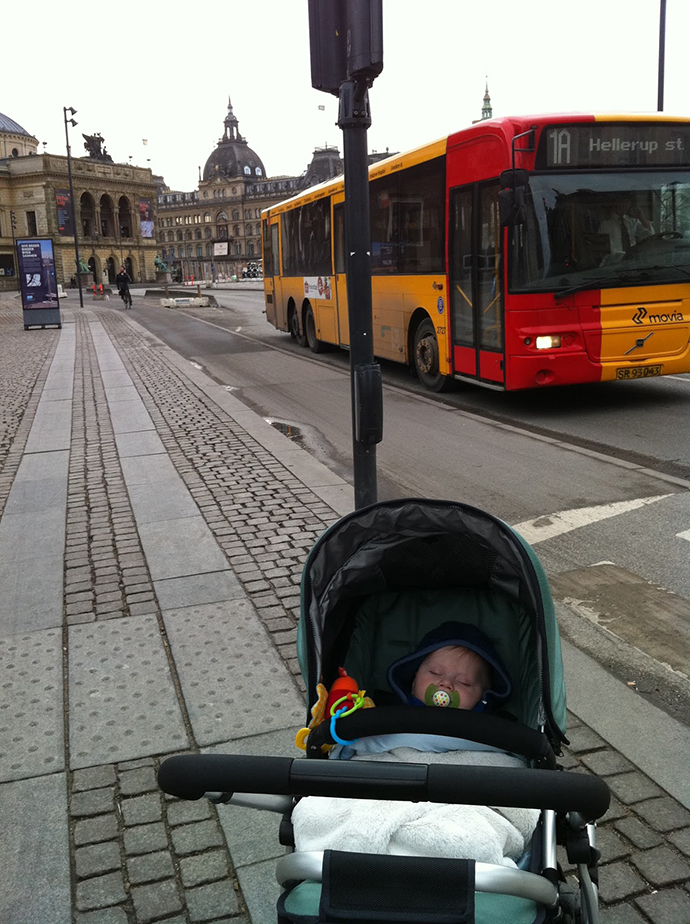 Whether it’s raining or snowing, the babies in Denmark can sleep outside, as long as they are wearing the right clothing.